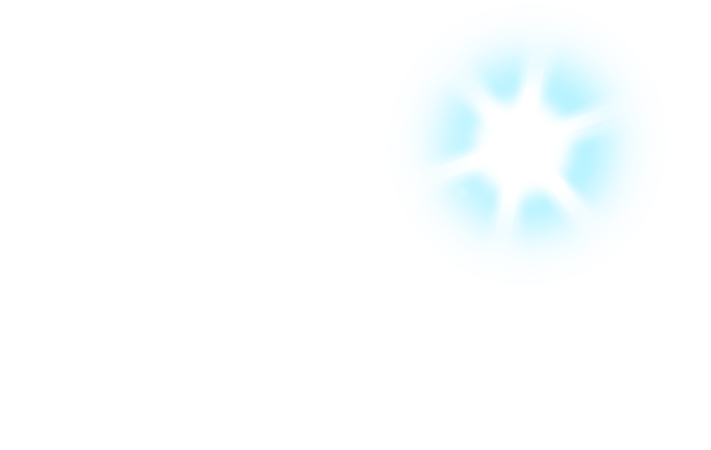 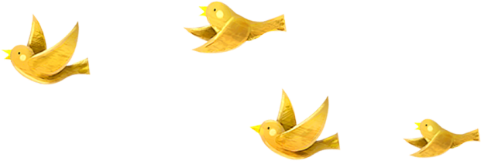 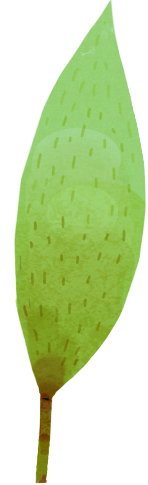 Bài 2
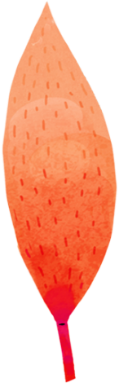 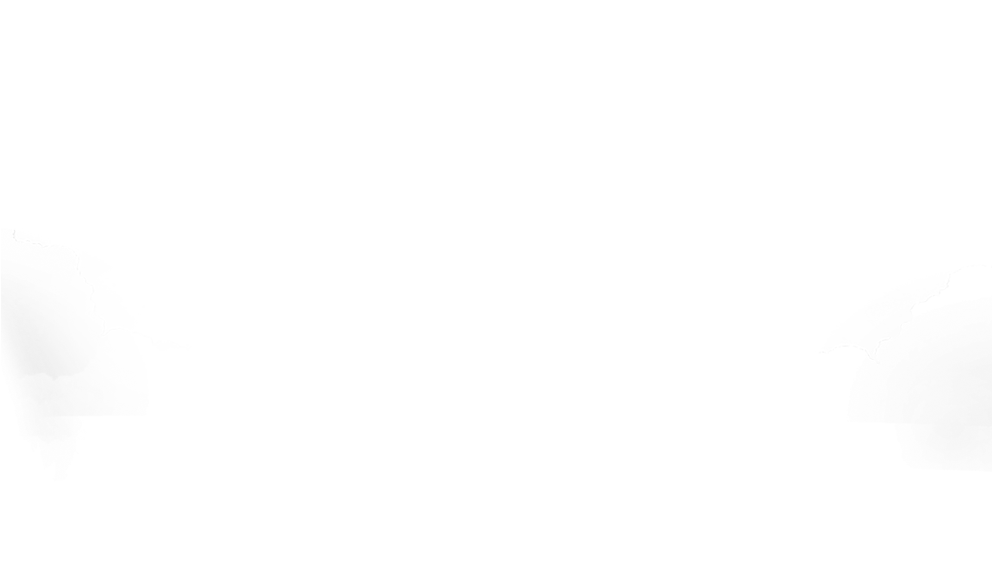 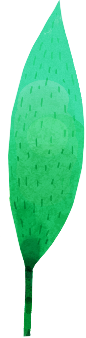 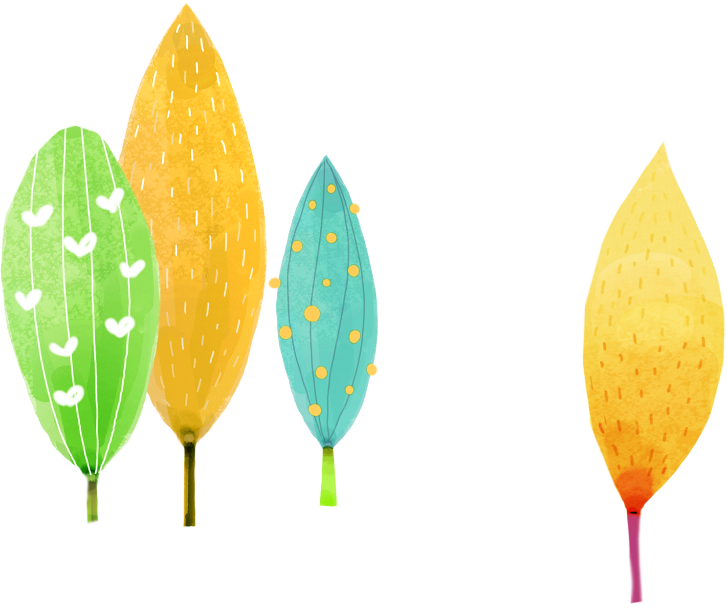 CÁC SỐ
6, 7, 8, 9, 10
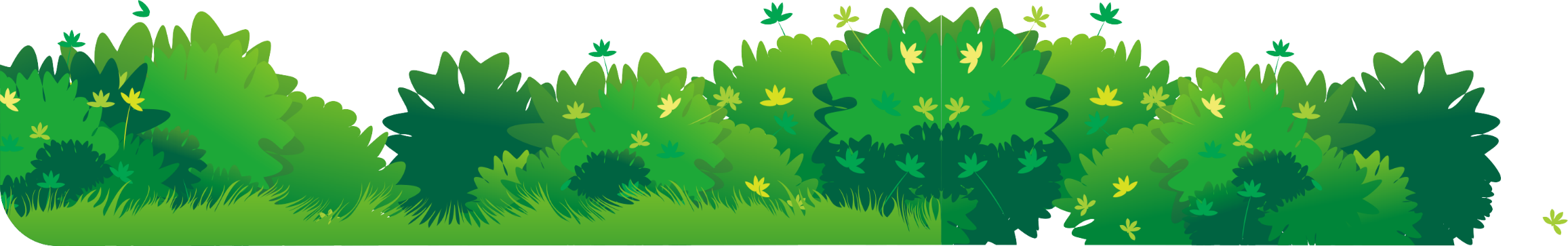 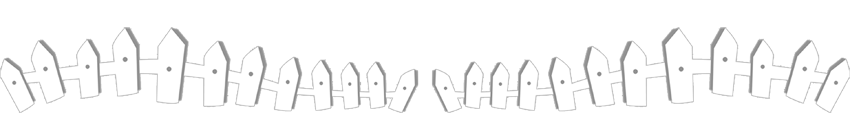 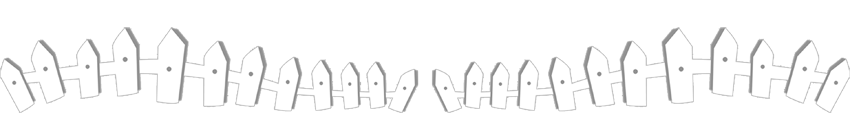 Giáo viên: ……………………….
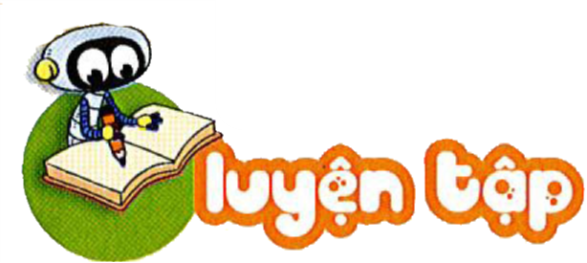 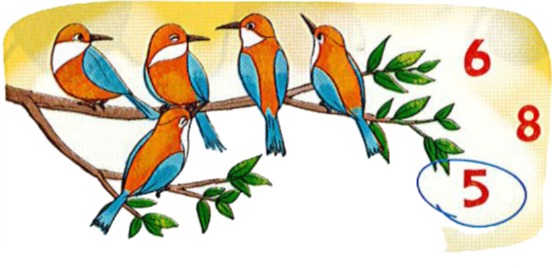 Chọn số thích hợp
1
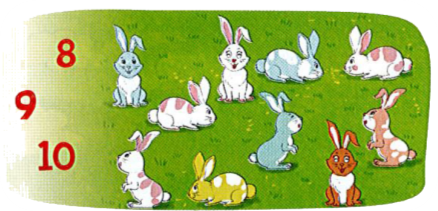 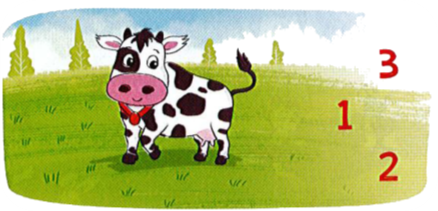 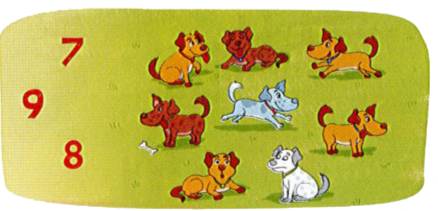 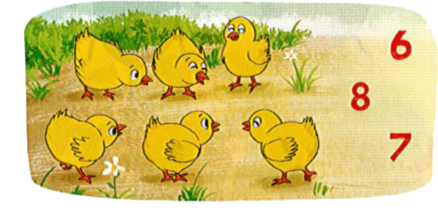 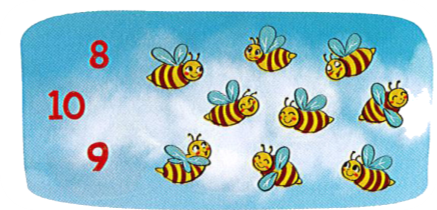 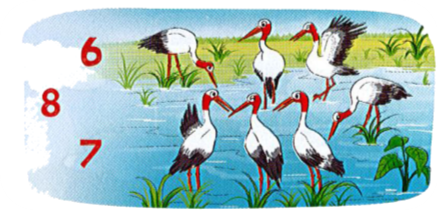 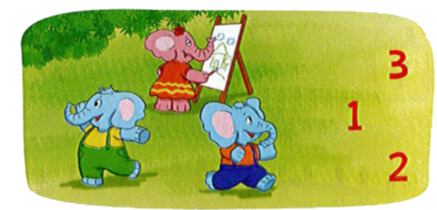 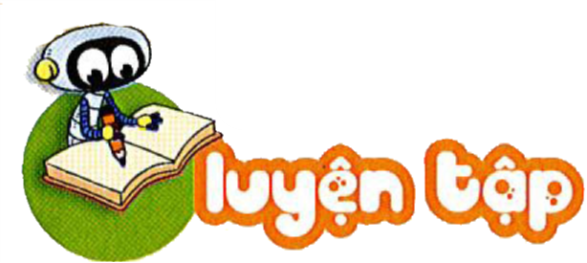 Chọn câu trả lời đúng
2
Cho thêm trứng vào khay để trong khay có 8 quả trứng.
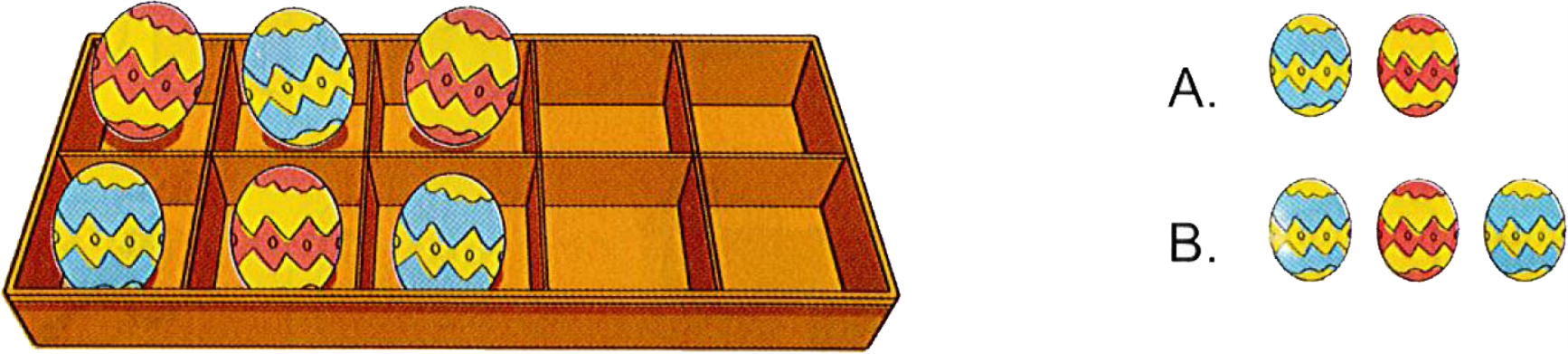 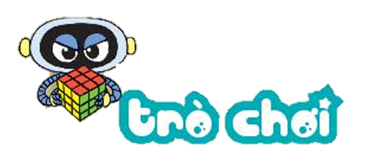 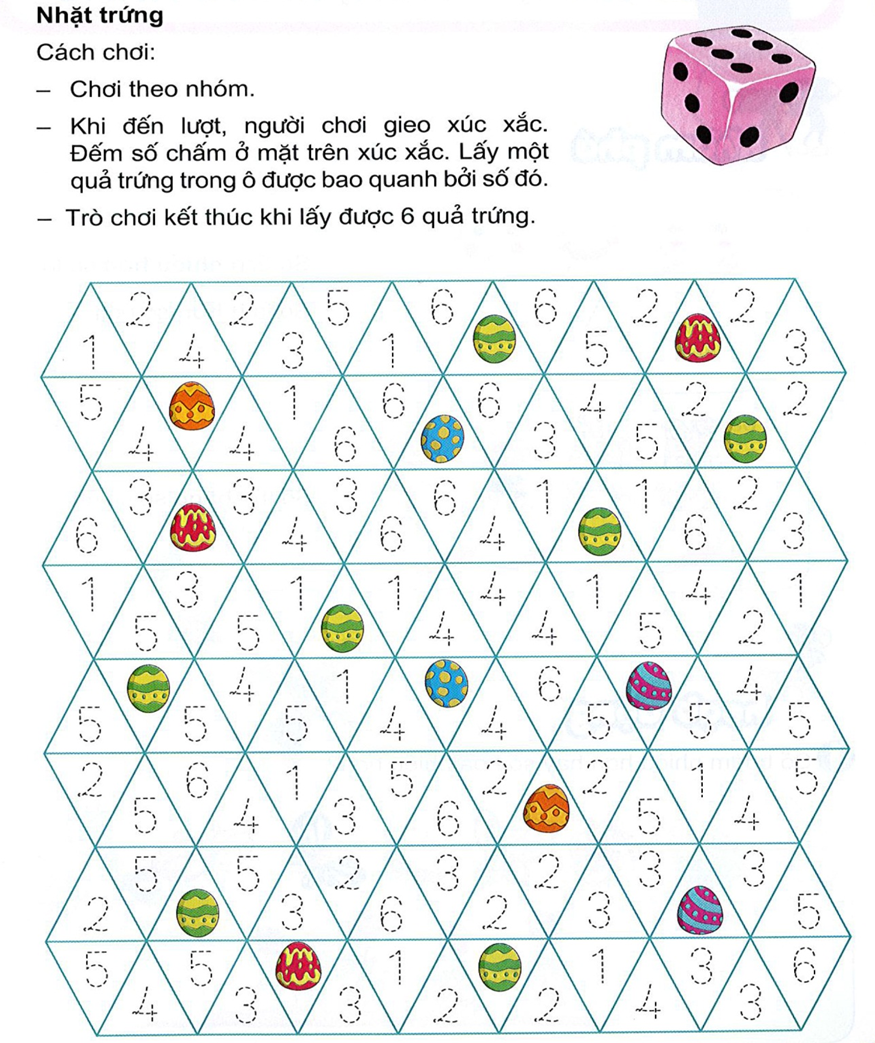